SDSU MUN
RESEARCH BINDERS, PROCEDURES & CONFERENCES
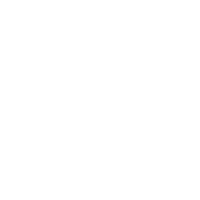 The Chair
(TYHC) Thank you honorable Chair
Other Delegates
Fellow delegates
Only send them notes, do not address them directly
The Dias
PARTICIPANTS AND HOW TO ADDRESS THEM AT CONFERENCES
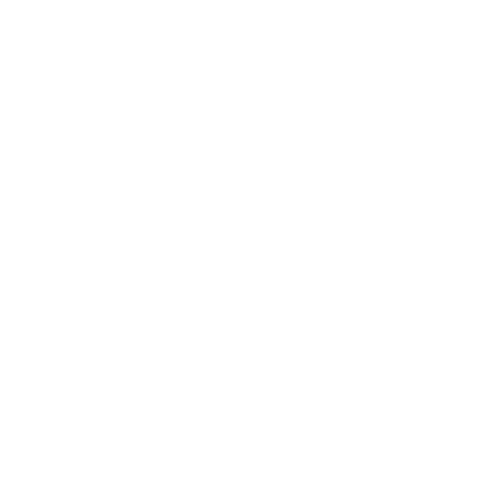 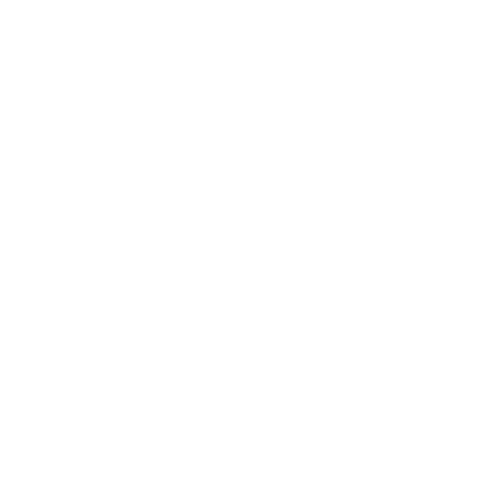 DELEGATES
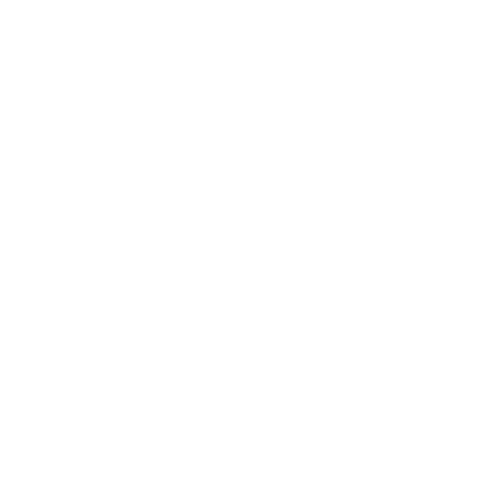 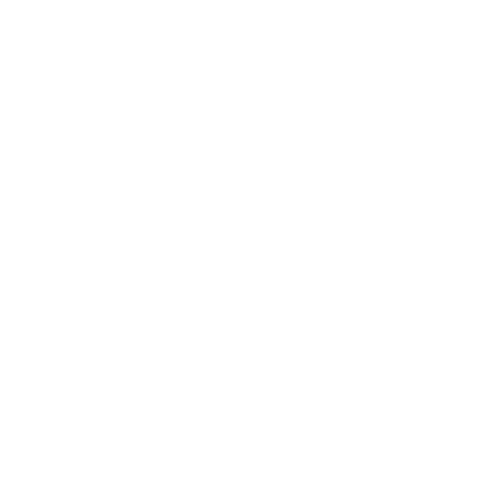 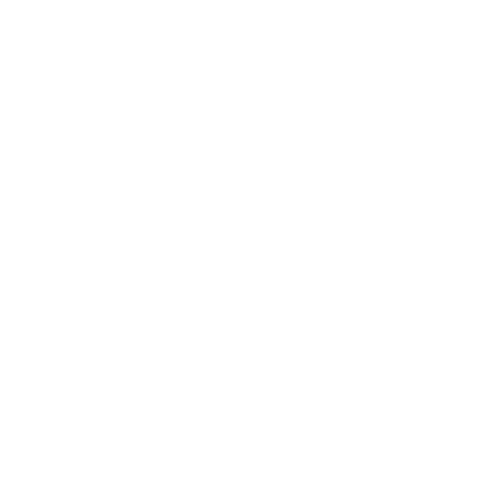 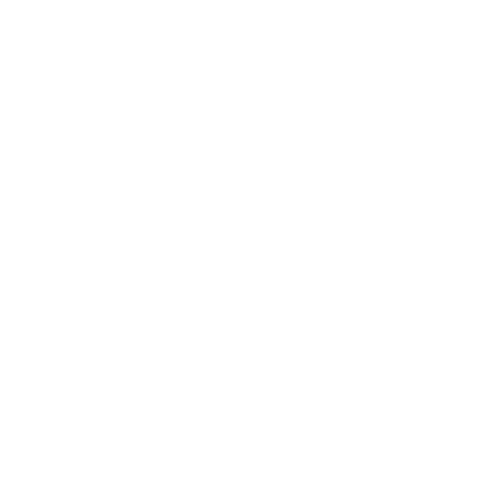 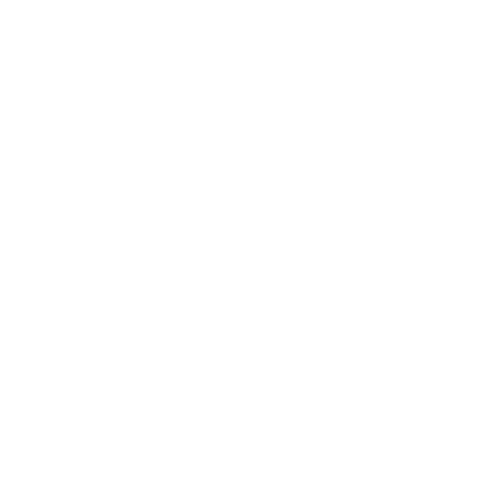 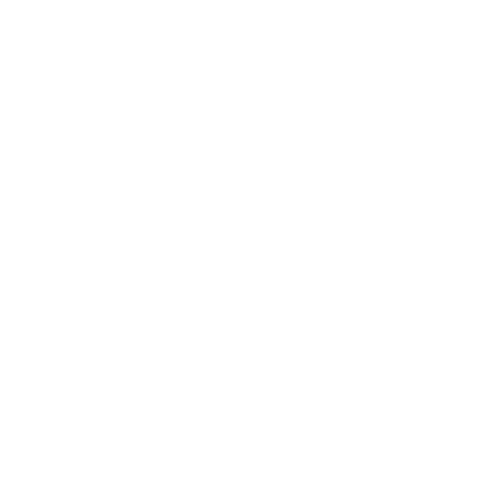 1 delegate per country
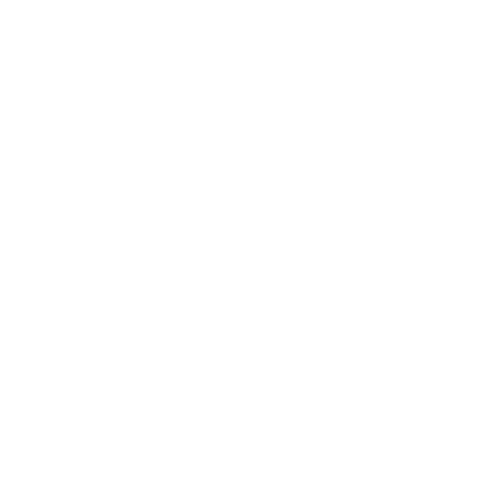 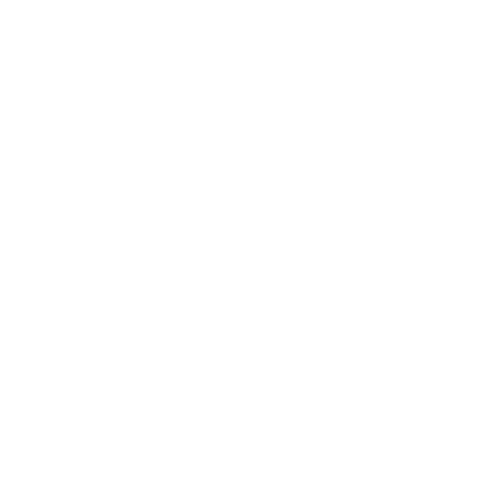 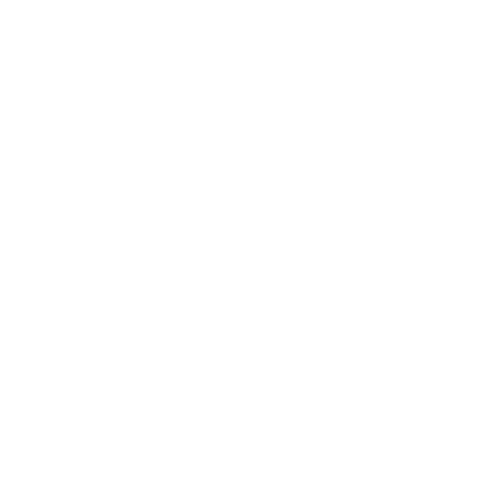 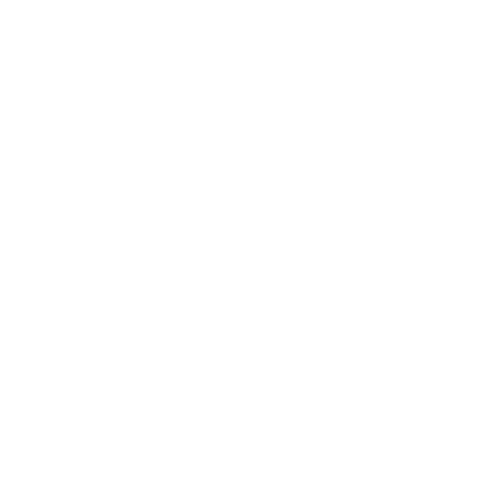 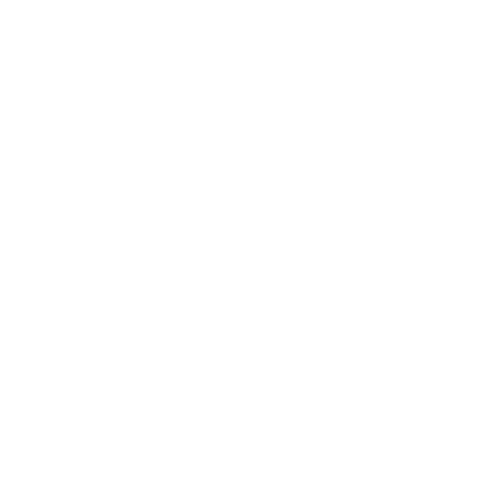 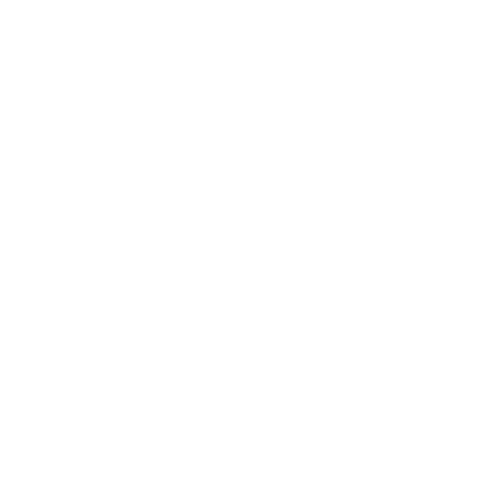 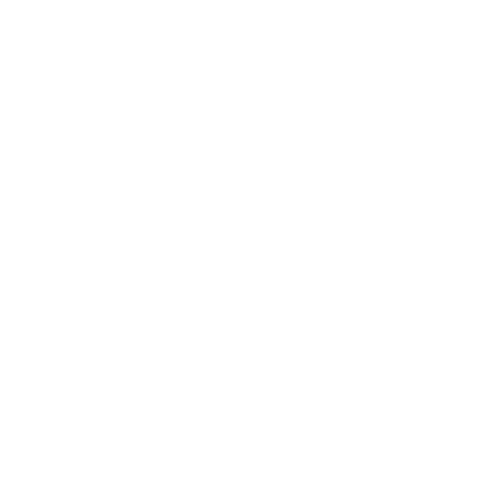 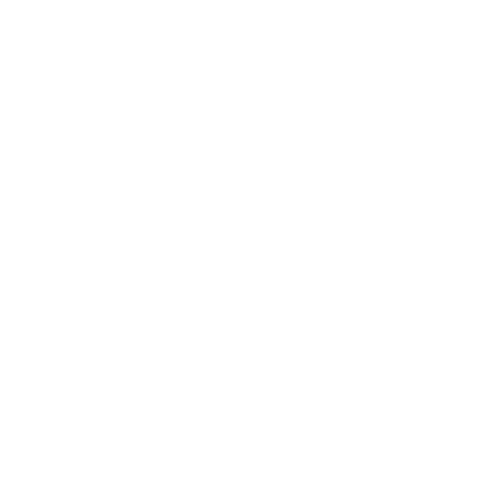 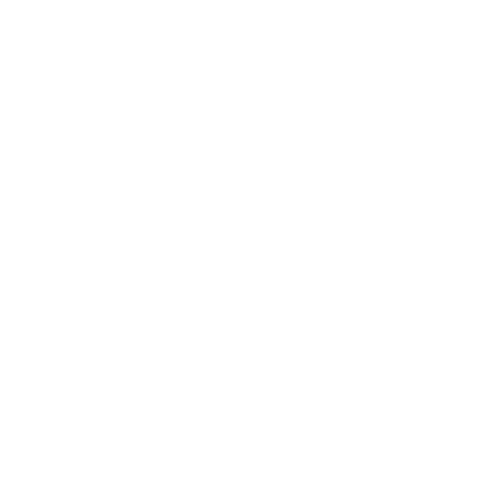 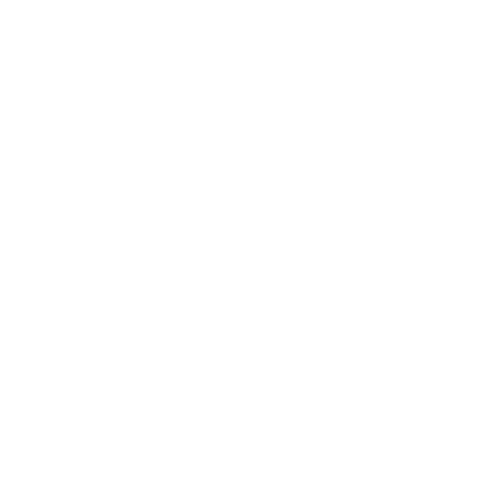 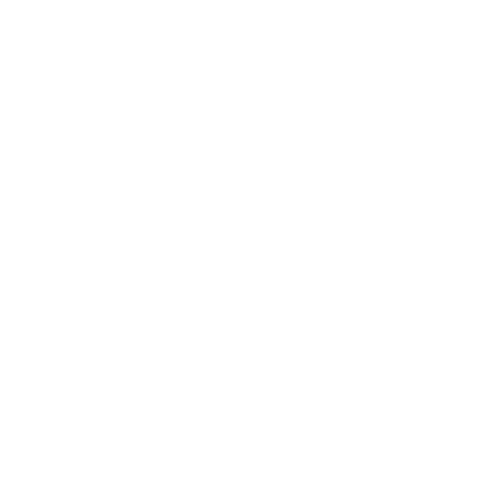 193MEMBERS
IN PRACTICE
193 members + observers** in the General Assembly
5 permanent + 10 rotating members in the Security Council
NOT ALL COUNTRIES ARE REPRESENTED IN A GENREAL ASSEMBLY AS THERE AREN’T ALWAYS ENOUGH PARTICIPANTS OR PEOPLE WILLING TO TAKE SMALLER COUNTRIES.

**OBSERVER STATES DO NOT HAVE VOTING POWER
[Speaker Notes: An observer to the General Assembly can be any organization/person that has been granted access into the session. An example is the Holy See (Vatican), State of Palestine, African Union, League of Arab States.
Rotating Members: Angola (2016),	 Egypt (2017), Japan (2017), Malaysia (2016), New Zealand (2016), Senegal (2017), Spain (2016), Ukraine (2017), Uruguay (2017), Venezuela (Bolivarian Republic of) (2016)]
Economic and Social Council (ECOSOC)
Committee on the Protection of the Rights of All Migrant Workers and Members of Their Families
Committee on the Elimination of Discrimination against Women
Committee on the Elimination of Racial Discrimination
Committee on the Rights of the Child
Human Rights Committee
OTHER COUNCILS ESTABLISHED BY RESOLUTIONS
[Speaker Notes: There are also crisis committees…]
RULES OF PROCEDURE
POINT SYSTEM FOR AWARDS
BINDER
RULES OF PROCEDURE
THE UN CHARTER
THE UNIVERSAL DECLARATION OF HUMAN RIGHTS
EXAMPLES OF RESOLUTIONS
YOUR PAST RESOLUTIONS/ PAPERS
SPECIALY IF THEY HAVE TO DO WITH THE ISSUE OF THE CONFERENCE
INFORMATION REGARDING YOUR COUNTRY AND ITS POSITION ON THE ISSUE
LIST OF COUNTRIES YOU CAN WORK WITH (COMMON POSITION IN THE PAST/HAVE A TREATY WITH THEM)
**IF TIME: RESEARCH OTHER COUNTRIES TO CALL OUT/ SO THEY CAN COOPERATE
IT IS GREAT TO HAVE THESE THINGS IN A BINDER